ERCOT Frequency Events
August 2023

ERCOT
Operations Planning

PDCWG |September 20th, 2023
8/2/2023 21:55:48(Non-FME)
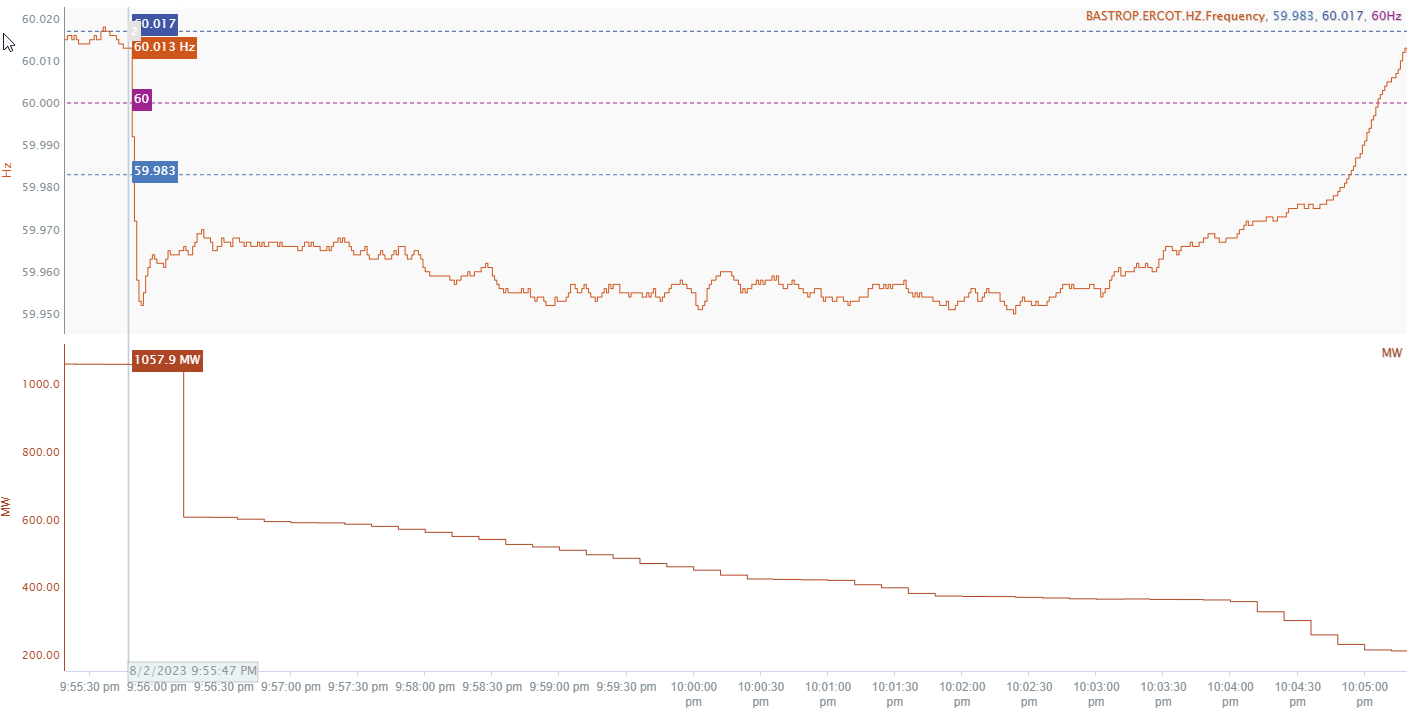 2
[Speaker Notes: A combined cycle tripped partially for loss of 451 MW and experienced run back following the partial trip

Starting Frequency: 60.013Hz
Minimum Frequency: 59.952 Hz
A-C Time : 6 seconds
Recovery Time(back to deadband): 9 minutes 6 seconds
ECRS Released: 0 MW
Trip Reason:  Unknown.
Contextual Information: A total of 53 MW of regulation Up was deployed and manual offset of 250 MW was applied during the event. 

Reason for no selection : Delta frequency is too small]
8/4/2023 21:01:56 (Non-FME)
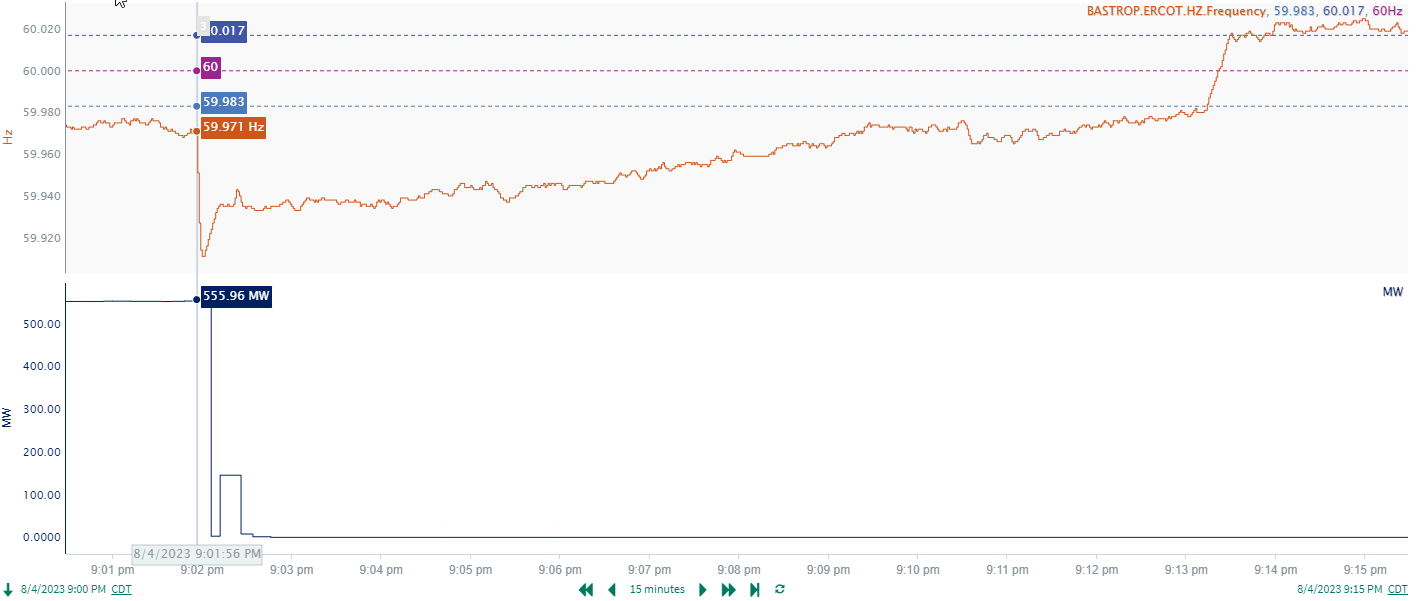 3
[Speaker Notes: A unit tripped offline while carrying approximately 556 MW 

Starting Frequency: 59.971 Hz
Minimum Frequency: 59.911 Hz
A-C Time : 4 seconds
Recovery Time(back to deadband): 11 minutes 18 seconds
ECRS Released: 0 MW
Trip Reason:  Unknown.
Contextual Information: A total of 67 MW of regulation Up was deployed and manual SCED offset of 300 MW was applied during the event.

Reason for no selection : Frequency was too low before the event.]
8/6/23 14:22:47(Non-FME)
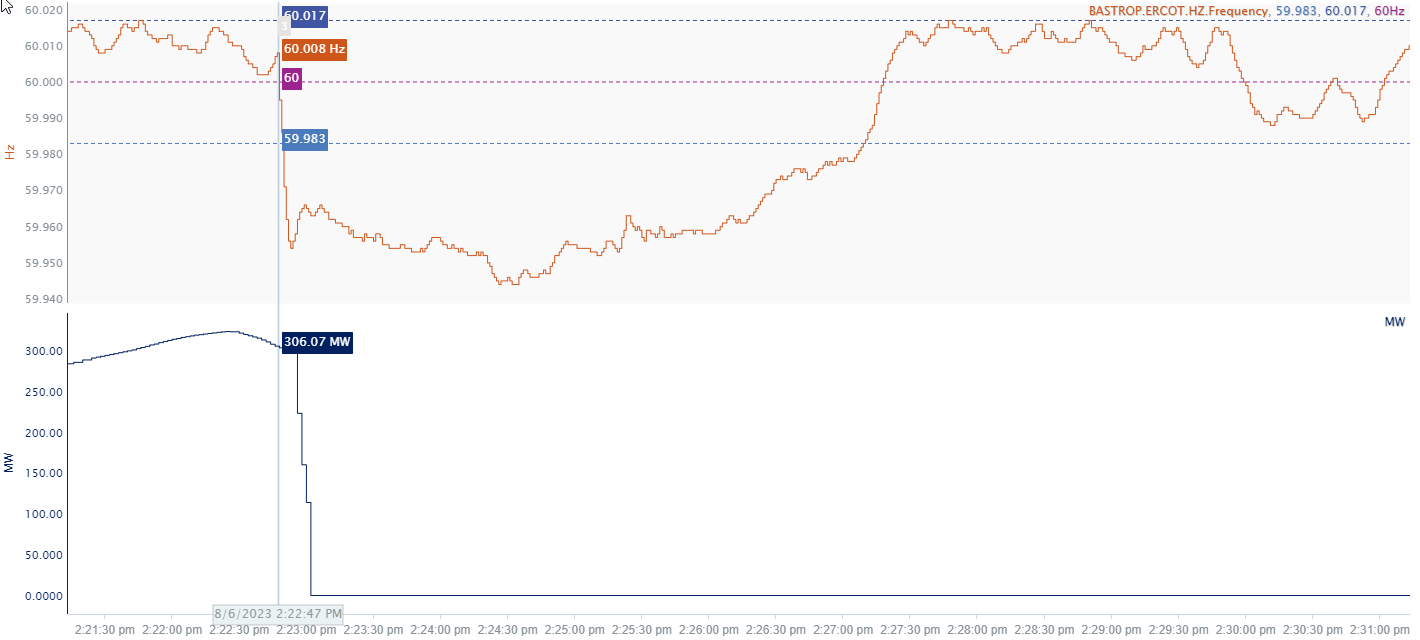 4
[Speaker Notes: A unit tripped offline while carrying approximately 306 MW 

Starting Frequency: 60.008Hz
Minimum Frequency: 59.954 Hz
A-C Time : 6 seconds
Recovery Time(back to deadband): 4 minutes 22 seconds
ECRS Released: 0 MW
Trip Reason:  Condensate recirculation valve issues
Contextual Information: A total of 272 MW of regulation Up was deployed, and manual offset of 100 MW was applied during the event.

No Selection Reason : Small event]
8/8/2023 13:11:11 (Non-FME)
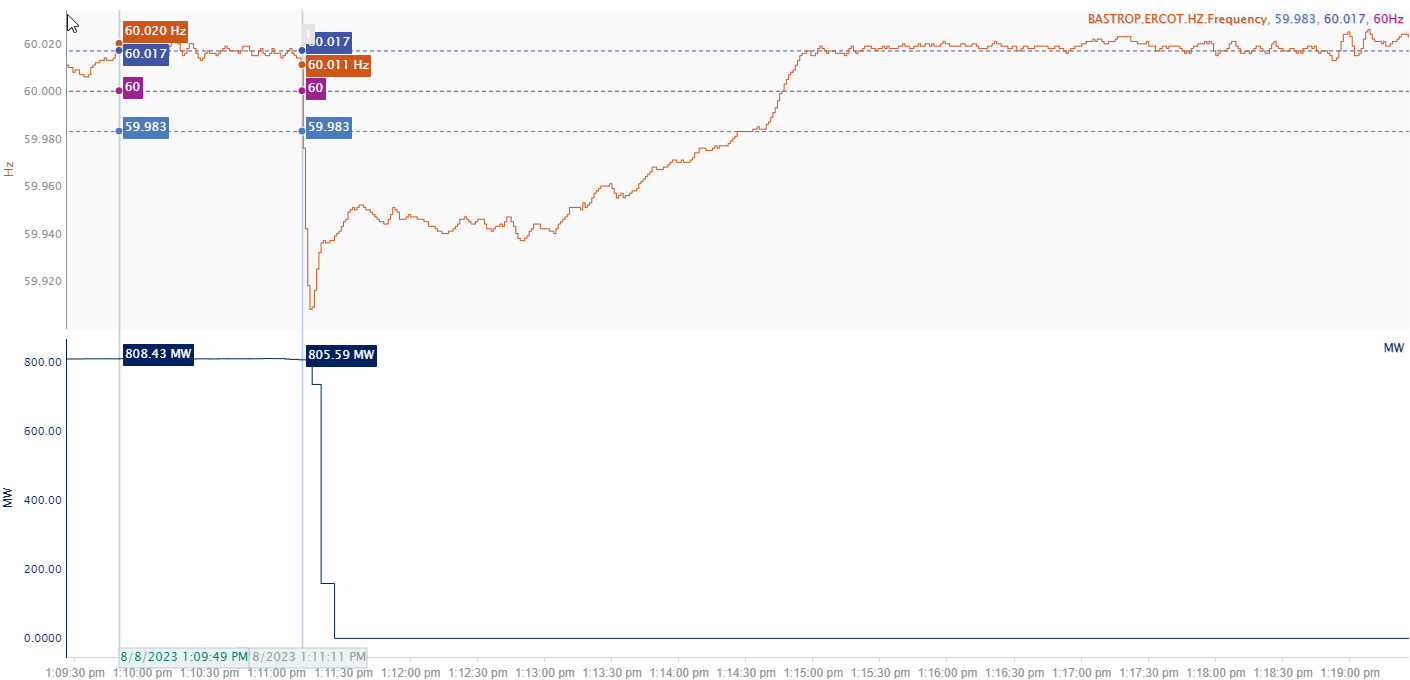 5
[Speaker Notes: The unit tripped offline while carrying approximately 806 MW

Starting Frequency: 60.011 Hz
Minimum Frequency: 59.908 Hz
A-C Time : 4 seconds
Recovery Time(back to deadband): 3 minutes 15 seconds
ECRS Released: 0 MW
Trip Reason:  Unknown
Contextual Information: A total of 559MW of regulation Up was deployed during the event.

No Selection Reason: The starting frequency is hovering around high deadband.]
8/8/2023 19:26:17 (Non-FME)
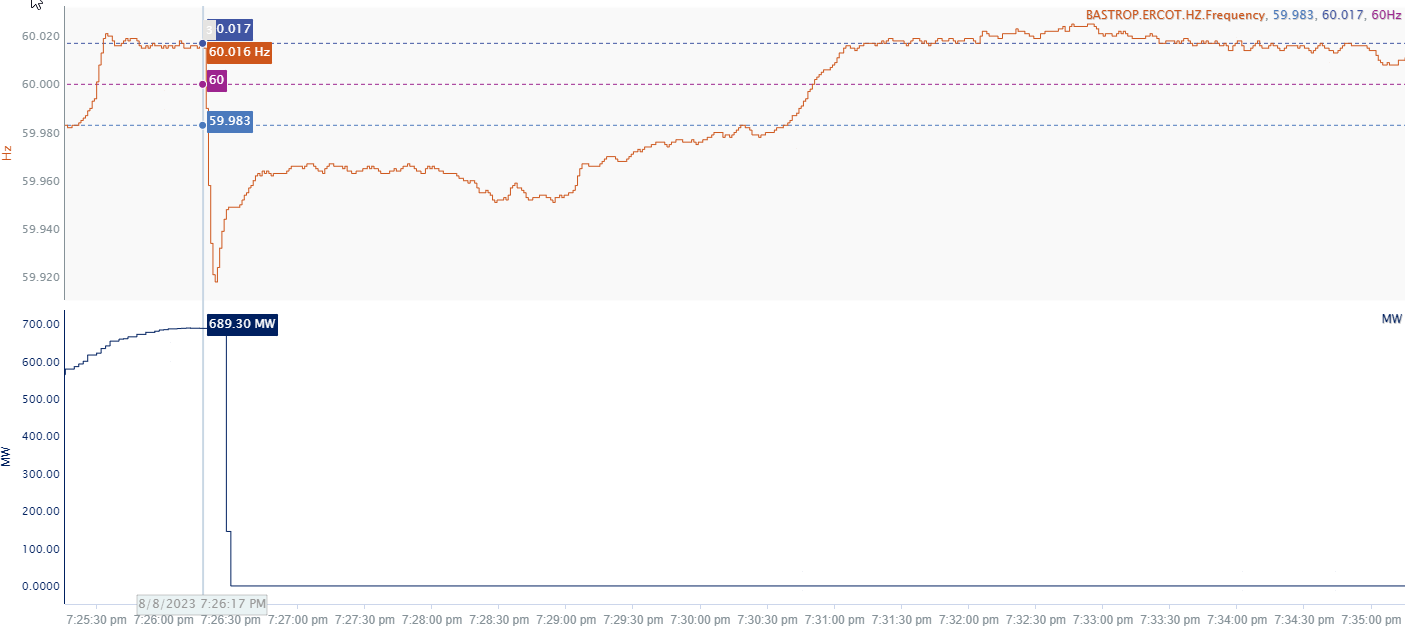 6
[Speaker Notes: The unit tripped offline while carrying approximately 689 MW

Starting Frequency: 60.016 Hz
Minimum Frequency: 59.918 Hz
A-C Time : 6 seconds
Recovery Time(back to deadband): 4 minutes 
ECRS Released: 0 MW
Trip Reason:  Boiler feed pump issue
Contextual Information: A total of 260 MW of regulation Up was deployed during the event, along with 2 manual SCED runs. 

No Selection reason : Starting frequency was hovering at high deadband and delta frequency is low]
8/22/2023 1:27:29 (Non-FME)
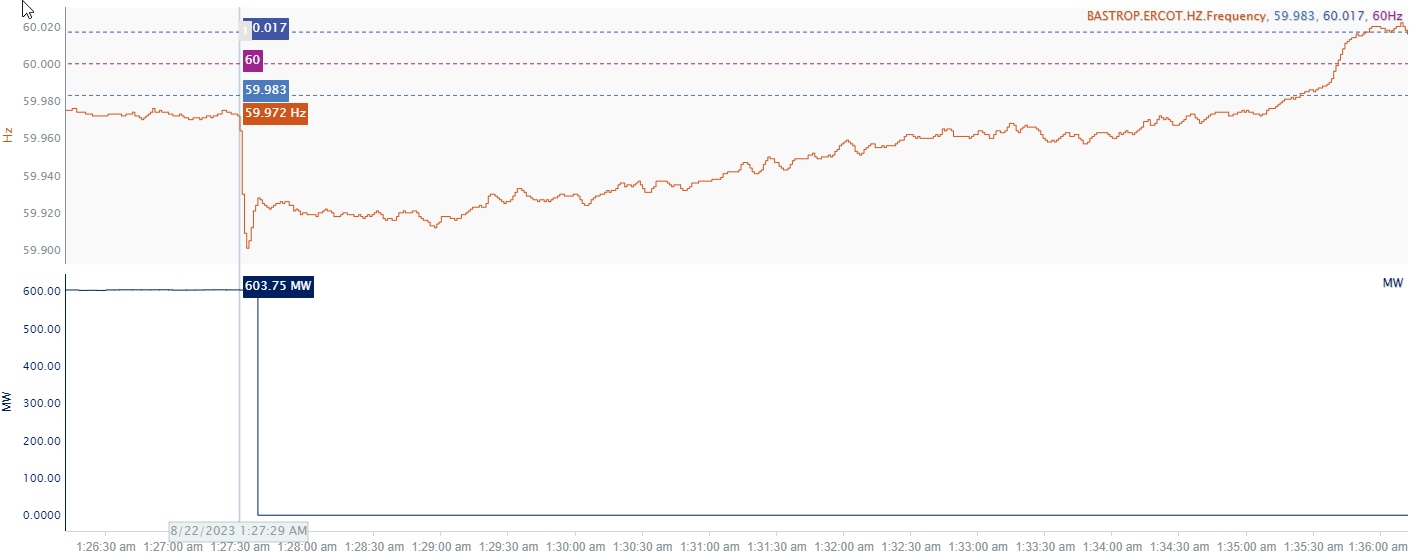 7
[Speaker Notes: The unit tripped offline while carrying approximately 604 MW

Starting Frequency: 59.972 Hz
Minimum Frequency: 59.901 Hz
A-C Time : 4 seconds
Recovery Time(back to deadband): 8 minutes 24 seconds
ECRS Released: 674 MW
Trip Reason:  Unknown
Contextual Information: A total of 62 MW of regulation Up was deployed and manual offset of 350 MW was applied during the event.

No Selection Reason : Stating frequency is too low]
8/24/23 5:04:09 (Non-FME)
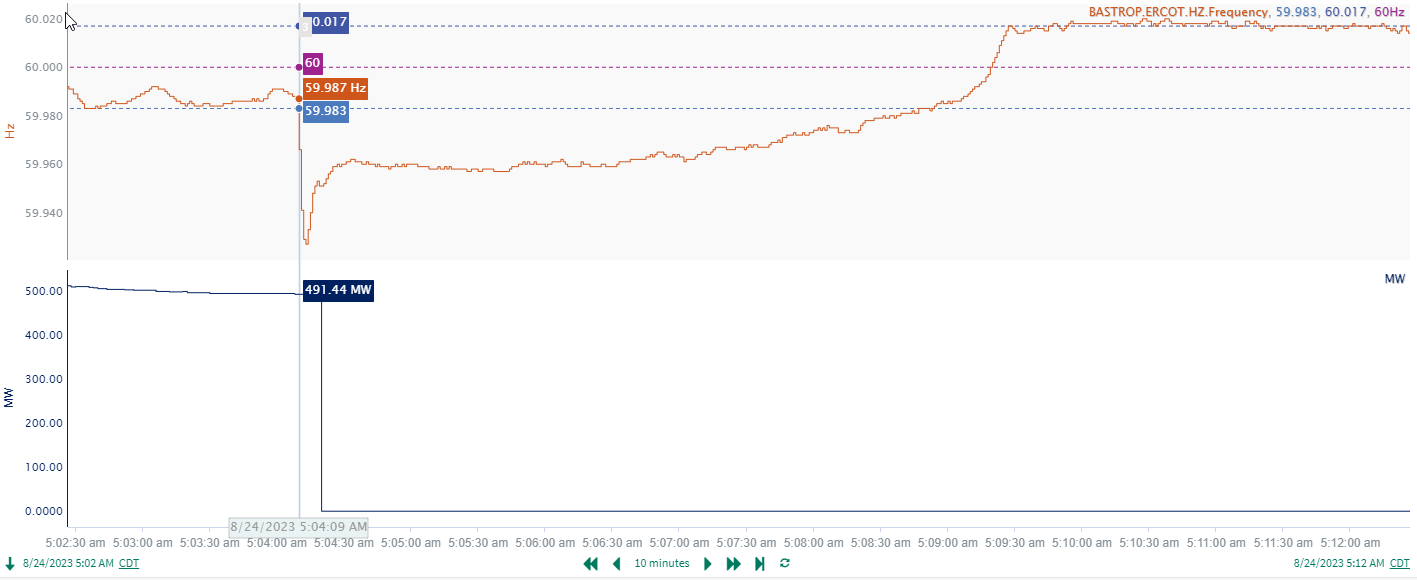 8
[Speaker Notes: A unit tripped offline while carrying approximately 491 MW

Starting Frequency: 59.987 Hz
Minimum Frequency: 59.927 Hz
A-C Time : 4 seconds
Recovery Time(back to deadband): 4 minutes 38 seconds
ECRS Released: 0 MW
Trip Reason:  Unknown.
Contextual Information: A total of 270 MW of regulation Up was deployed and 200 MW of manual offset was applied during the event.

No selection reason : delta frequency is low]
Questions?
Thank you!